2. hluti
Varúðarráðstafanir og aðgerðir til að koma í veg fyrir krísu
2 hluti: Varúðarráðstaf-anir og aðgerðir til að koma í veg fyrir krísu
Áhættustýring fyrirtækja
1
Stefnumótun
2
Í þessum hluta er farið yfir eftirfarandi:
Áhættuþættir og snemmbúin hættumerki
3
Rekstrarsamfellustjórnun
4
5
This presentation is licensed under CC BY 4.0. 
To view a copy of this licence, please visit https://creativecommons.org/licenses/by-sa/4.0/deed.en
Eftir að hafa lokið þessum námskeiðshluta ættir þú að…
... skilja hvaða þættir leiða til krísu og hvernig væri mögulega hægt að koma í veg fyrir hana
... skilja mikilvægi áhættustýringar fyrir fyrirtæki
... þekkja verkfærin sem þarf til að þróa trausta stefnu og hvernig á að beita þeim
... koma auga á og meta áhættuþætti krísu á frumstigi
...þekkja meginreglur rekstrarsamfellustjórnunar
Mynd: Tobias Bjørkli
01
Áhættustýring fyrirtækja
Upprifjun
Tímalína krísu
Krísur birtast sjaldan (aldrei) á einni nóttu. Til þess að koma auga á krísu á frumstigi er skilvirk áhættustýring mikilvæg.
Greinanleiki krísu
(Objective identifiability of the crisis (in %)
Helstu vandamál:
Breytingar á lykiltölum fyrirtækja láta sjá sig frekar seint 
Ef tölurnar gefa til kynna krísu þá er krísan komin á fullt skrið (og ekki hægt að plástra vandamálið á skömmum tíma)
Þörf er á stöðugri áhættugreiningu
Crisis in operating results
Liquidity crisis
Heimild: Roland Berger – byggt á greiningu 800 fyrirtækja
Time
Yfirlit yfir þá hæfni og færni sem þarf í krísu
Örfáir stjórnendur hafa allar nauðsynlegar forsendur sem þarf fyrir skilvirka stjórnun, á mismunandi stigum krísu.
Hlutverkin sem stjórnendur þurfa að taka sér fyrir hendur eru afar fjölbreytt.
Listin er að þekkja eigin styrkleika - og jafnvel enn mikilvægara; eigin veikleika - í mismunandi áföngum krísunnar. Einnig að byggja upp krísustjórnunarteymi - ef þörf krefur, með utanaðkomandi stuðningi.
01
02
03
04
Eftir krísu
Í krísu
Fyrir krísu
Lærdómur
Eftirfylgni
Að skapa minningar
Mat á skilvirkni
Skanna
Meta aðstæður
Hanna verkfæri og kerfi
Eftirlit
Að læra af mistökum
Að grípa til réttra aðgerða
Greina
Einangra
Endurreisn
Spurning um sjónarhorn?
Krísu má rekja til ytri og innri þátta. Það ræðst af því hver er spurður, hvor þátturinn fær meira vægi.
Ef stjórnendur eru spurðir um orsakir krísu komast þeir yfirleitt að allt annarri niðurstöðu heldur en utanaðkomandi ráðgjafar. Stjórnendur hafa tilhneigingu til að rekja krísu til ytri þátta og sjá fá mistök innan fyrirtækisins. Sýn ráðgjafa er oft önnur og rekja þeir gjarnan orsakirnar til innri þátta í fyrirtækinu. Hlutlæg sýn utan frá er sérstaklega gagnleg í krísu.
Skynjun stjórnenda
Skynjun ráðgjafa
10%
90%
90%
10%
INNRI
YTRI
INNRI
YTRI
Innri þættir skipta máli
Það er hægt að forðast krísu sem verður til vegna innri þátta.  Innri þættir eru orsök flestra krísa fyrirtækja.
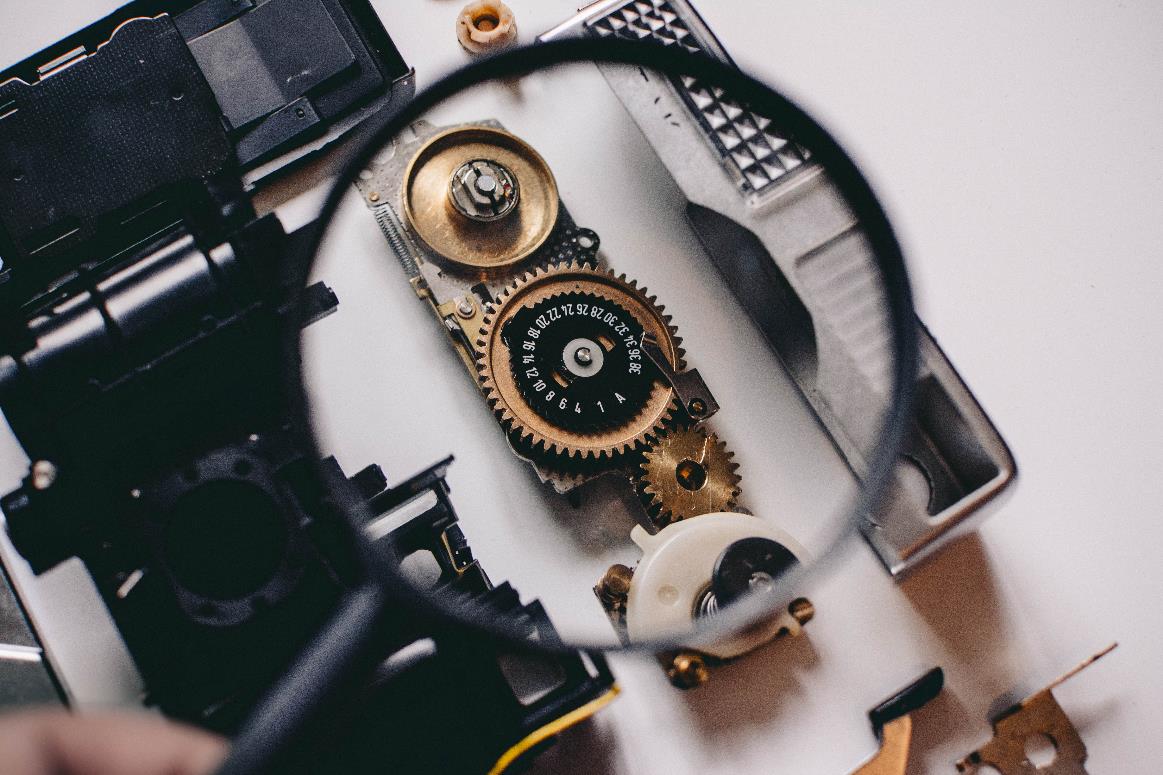 Innra viðskiptaumhverfi samanstendur af þeim þáttum innan fyrirtækisins sem hafa áhrif á árangur þess í viðskiptum. Ólíkt krísu sem verður í ytra umhverfi hefur fyrirtækið stjórn á þessum þáttum og getur gripið til aðgerða. Þó að við vitum að mikilvægt er að greina hugsanleg tækifæri og ógnir utan starfsemi fyrirtækisins, þá liggur lykillinn að velgengni fyrirtækja í því að þekkja styrkleika og veikleika fyrirtækja.
Það besta við innri þætti er að þú hefur stjórn á flestum þeirra. Með því að takast á við innri þætti sem geta leitt til krísu í dag og þekkja viðvörunarmerkin styrkir það stöðu fyrirtækisins til framtíðar.
Mynd: Shane Aldendorff
Fimm algengir innri þættir sem geta valdið krísu í litlum og meðalstórum fyrirtækjum
Misræmi í stefnumótun (Farið er í aðgerðir til að koma í veg fyrir krísu í námskeiðshluta  2)
Að takast ekki á við krísu (Í námskeiðshluta 3 er farið yfir hvernig á að takast á við krísu )
Innri krísa stafar ekki af ytri þáttum, heldur röngum ákvörðunum og vanhæfni innan fyrirtækisins. 
Þessir þættir tilheyra oftar stjórnendum og birtast meðal annars í lélegri forystu, skorti á krísustjórnun, fjármálaþekkingu, rekstrarstjórnunarhæfileikum, og ófullnægjandi samskiptum sem og misræmi í stefnumótun. Í rauninni er markverðast að skoða orsakir innri krísu, það eru þær sem eru helsta orsök gjaldþrota.
Skortur á fjármálaþekkingu og árangursvísum (KPI) (Farið er í árangursvísa í Námskeiðshluta 4)
Léleg skilvirkni í rekstri & slæleg samskipti(Í námskeiðshluta 5 farið í mikilvæga færni sem þarf)
Léleg forysta (Í námskeiðshluta 6 er farið í þá forystu sem þarf til að takast á við krísu)
Mikilvægi áhættustýringar innan fyrirtækja
Áhættustýring felst í því að bera kennsl á, greina og bregðast við áhættu. Hvort sem áhættan er í tengslum  við rekstur eða einhver sérstök verkefni. 

Oft er litið fram hjá áhættustýringu bæði í fyrirtækjum og í tengslum við verkefni. Hún getur hjálpað til við að bæta árangur með lausnamiðaðri stefnu og verkefnum, ákvarðað umfang og þróað raunhæfar áætlanir.

Áhættustýring fyrirtækja forgangsraðar og tekur á áhættu sem tengist breytingum á rekstri, kerfum og ferlum fyrirtækja. Hún þjónar sem leiðarvísir fyrir upplýsta ákvarðanatöku, stefnumótun og áætlanagerð, í neyðartilvikum eða hættuástandi.
Ekki er hægt að spá fyrir um framtíðina og áhrif ákvarðana með vissu. Því er ekki hægt að taka ákvarðanir um rekstur án einhverrar áhættu. 
Verkefni áhættustýringar er að skapa gagnsæi um áhættuna sem fylgir því að taka ólíkar ákvarðanir. 
Markmið áhættustýringar er ekki að eyða áhættu heldur að greina áhættu og eyða sem mestri af þeirri áhættu sem hægt er.
Ferli áhættustýringar
Áhættustýring er stöðugt ferli
Ferlar innan áhættustýringar eru flokkaðir á mismunandi vegu en innihalda yfirleitt það sama. 
Helst ætti hver þessara ferla að vera stöðugt í gangi frekar en, til dæmis, eitthvað sem gert er einu sinni á ári.
Skráning
Koma auga á
Meta/
Vöktun
Mæla
Stýra /Bregðast við
Það fer eftir undirbúningi innan fyrirtækisins að hve miklu leyti utanaðkomandi krísa hefur áhrif á fyrirtækin.
02
Stefnumótun
Stefna fyrirtækisins skiptir máli
Stefna kann að virðast óþörf - það kostar tíma og peninga að búa hana til. En stefna er nauðsynleg til að koma í veg fyrir fyrirtækjakrísu og er grundvallaratriði til að lifa af krísu.
En hvað nákvæmlega er stefna fyrirtækis?
"Við viljum verða besta hótelið í bænum eftir fimm ár" er ekki stefna, heldur framtíðarsýn. „Við viljum auka framboð okkar" er hins vegar markmið. Stefna hefur marga fleti. Hvers vegna viltu auka framboðið? Hvernig eykur þú það? Hverju þarftu að huga að? Hvaða gildrur bíða þín? Lýsa mætti stefnu sem langtímaáætlun sem segir nákvæmlega hvernig þú ætlar að ná markmiðunum og framtíðarsýninni. 
Hljómar flókið? Venjulega er allt sem þarf til að þróa stefnu til staðar. Við sýnum þér hvernig!
Mynd: Andrea Piacquadio
Hvað felur stefna í sér
ÁÆTLUN (Plan)
1
Ekki er hægt að skilgreina stefnu á einfaldan hátt
KÆNSKA (Ploy)
2
Henry Mintzberg hélt því fram að erfitt gæti verið að finna réttu stefnuna. Fyrir dýpri greiningu talaði hann um fimm Pé  – fimm ólíkar nálganir sem horfa þarf til þegar verið er að þróa stefnu.
MYNSTUR (Pattern)
3
STAÐA (Position)
4
SJÓNARHORN (Perspective)
5
Heimild: https://uk.indeed.com/career-advice/career-development/mintzberg-5-ps-of-strategy
01. Stefna sem ÁÆTLUN
Fjárfestu í áætlanagerð, hún spara kostnaðarútlát síðar meir
Kostir skilvirkrar áætlanagerðar eru margvíslegir. Í áætlanagerð felst alltaf einhver kostnaður, en ákvarðanir seinna meir gætu orðið dýrari. Því meiri áætlanagerð sem fyrirtæki fer í, því líklegra er að það nái markmiðum sínum og lágmarki áhættu. Verkfæri eins og SVÓT greining, PESTEL greining (Námskeiðshluti 1) og greining vöruframboðs (Portfolio analysis) hjálpar til við að þróa árangursríka áætlun. Árangursríkar áætlanir hjálpa stjórnendum við að auka á skýrleika fyrir starfsfólk og setur fram viðráðanleg skref fyrir hvert og eitt markmið.
Mynd: Andrea Piacquadio
https://uk.indeed.com/career-advice/career-development/mintzberg-5-ps-of-strategy
Upprifjun
SVÓT greining
Með hjálp SVÓT greiningar geturðu greint styrkleika, veikleika, tækifæri og ógnir fyrirtækisins.
SVÓT greining er stefnumótunartæki sem notað er til að greina styrkleika, veikleika, tækifæri og ógnanir fyrirtækja.  

Þessi nálgun getur hjálpað við að nýta styrkleika og tækifæri fyrirtækis mun betur, sem og að hafa auga með veikleikum og hugsanlegum ógnunum.
GREINING
INNRI
YTRI
STYRKLEIKAR
VEIKLEIKAR
TÆKIFÆRI
ÓGNANIR
Styrkleikar lýsa því hvar fyrirtækið skarar fram úr og hvað skilur fyrirtækið frá samkeppninni: Sterkt vörumerki, tryggur viðskiptavinahópur, sterkur efnahagsreikningur, einstök tækni o.s.frv.
Veikleikar koma í veg fyrir að fyrirtæki skili sínu besta. Þetta eru þættir sem fyrirtækið þarf að bæta til að vera samkeppnishæft: veikt vörumerki, miklar skuldir, ófullnægjandi aðfangakeðja eða skortur á fjármagni.
Tækifæri vísa til hagstæðra ytri þátta sem gætu veitt fyrirtækinu samkeppnisforskot. Til að mynda, lækkun tolla, opnun nýrra markaða, tækninýjungar, viðburðir, samfélagslegar breytingar
Með ógnunum er átt við þætti sem geta skaðað fyrirtæki. 
Lagabreytingar, hnattvæðing, öryggi gagna, hækkandi kostnaður, framboð vinnuafl o.s.frv.
Greining vöruframboðs (Portfolio Analysis)
Eignasafnsgreining er leið til að meta eigið framboð.
Greining á vöruframboði fyrirtækis felur í sér að endurskoða eða meta þætti í heildarþjónustu eða vörusafni fyrirtækis. 

Þessi greining hjálpar við að átta sig á núverandi stöðu fyrirtækisins og að taka traustar og vel ígrundaðar ákvarðanir.
SPURNINGAMERKI
STJARNA
STARS
QUESTION MARKS
Eftirspurn
HUNDUR
MJÓLKUR-   ……KÝRIN
POOR DOGS
CASH COWS
Vöxtur / Hagnaðarvon
Greining vöruframboðs (Portfolio Analysis)
Eignasafnsgreining er leið til að meta eigið framboð
SPURNINGAMERKI
Mikil eftirspurn og möguleiki á hagnaði: Þetta gæti orðið næsta vonarstjarna fyrirtækisins - fylgstu með þessari vöru hvernig þróunin verður. Frekari fjárfestingar gætu verið skynsamlegar.
STJARNA
Mikil eftirspurn er eftir vörunni og mikill möguleiki á hagnaði: Haltu áfram með þessa vöru! Athugaðu hvort þú getir útvíkkað vöruna. Mikilvægt er að greina stöðu vörunnar reglulega til að átta sig  snemma á  breytingum í eftirspurn.
Ólík stefnumörkun þarf að eiga sér stað eftir því hvar varan/þjónustan er staðsett í rúbrikkunni.
Eftirspurn
HUNDUR
Lítil eftirspurn, og litlar líkur á hagnaði: Svo virðist sem þessi vara/þjónusta sé ekki að gera sig.  Þetta er eðlilegt þegar varan er ný á markaði. Ef þessi vara hefur verið kynnt og lítið að gerast ættir þú að íhuga að hætta með vöruna/þjónustuna eða útvista.
MJÓLKURKÝR
Lítil eftirspurn en miklir hagnaðarmöguleikar: Ef lítið er haft fyrir vörunni gæti verið þess virði að leifa henni að vera eins og hún er, jafnvel endurfjárfesta í henni. Fylgjast skal með þróuninni
Vöxtur / Möguleiki á hagnaði
DÆMI: Um greiningu vöruframboðs
Tökum hótel í fjalllendi sem dæmi. Staðurinn er í meðallagi vinsæll á meðal ferðamanna og margir koma á þetta svæði vegna stórkostlegs landslags og til að stunda útivist í fallegri náttúru. Hótelið er lítið, með heilsulind sem er mjög vinsæl og kaffihús sem selur kaffi og kökur - þó er það ekki svo vel nýtt. Hótelið hefur verið að bjóða upp á fjölbreyttar ferðir og útivist í langan tíma, sú þjónusta er mjög vinsæl á meðal gesta. Eftir að hafa fengið nokkrar fyrirspurnir frá gestum er verið að íhuga hvort sniðugt væri að bjóða rafreiðhjól til leigu. Það yrði þá viðbót við þá hefðbundnu hjólaleigu sem er nú þegar á staðnum.
SPURNINGAMERKI
STJARNA
STARS
QUESTION MARKS
Eftirspurn
HUNDUR
POOR DOGS
CASH COWS
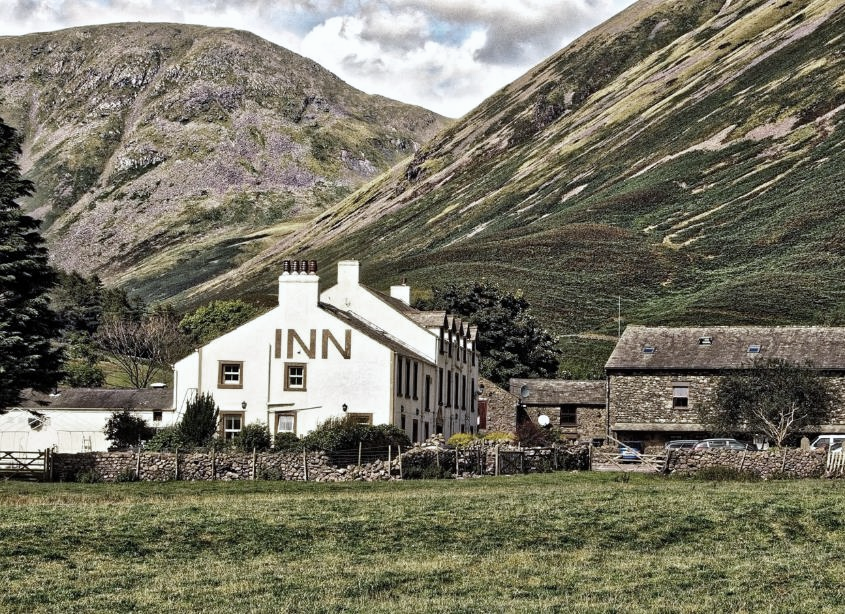 MJÓLKUR KÝRIN
Vöxtur / Hagnaðarvon
Mynd: John Smith
Dæmi: Greining á vöruframboði
SPURNINGAMERKIRafreiðhjól: Leiga á rafreiðhjólum á einhverja möguleika, en ekki er enn víst hvernig það mun þróast.  Skoðanakannanir á meðal viðskiptavina/gesta gætu hjálpað til við að skerpa myndina.  Kannski er líka hægt að fá þau leigð í tilraunaskyni í stað þess að festa kaup á þeim, og meta svo hvort ætti að fjárfesta í slíkum hjólum.
STJARNA
Heilsulind: Heilsulindinni er vel tekið af þeim ferðamönnum sem sækja staðinn.  Það eru margir sem vilja nota gufubaðið eftir mikla útiveru.  Haltu þessu áfram!
Ef hótelið myndi fara í  gegnum þessa greiningu gæti hún litið út svona:
Eftirspurn
HUNDUR
Kaffihús: Það er lítil eftirspurn eftir kaffi og kökum, salan þar hefur verið frekar dræm. Því er vert að huga að því að útvista rekstrinum og/eða jafnvel finna birgja sem býður upp á hollar veitingar sem eru í samræmi við kröfur þeirra ferðamanna sem þangað koma og vilja stunda útivist og velja þá frekar hollan og staðgóðan mat.
MJÓLKURKÝR
Ferðir og útivist: Ferðatilboðin ganga vel, eftirspurnin er stöðug. Hér er rétt að huga að því að útvíkka vöruframboðið í samræmi við eftirspurnina.  Hvort sem er gönguferð , eða jóga í fjöllunum, stundum er hægt að þróa nýja möguleika með litlum tilkostnaði og fyrirhöfn.
Vöxtur / Möguleiki á hagnaði
02. Stefna sem KÆNSKA
Að beita kænsku getur verið leið til þess að skara fram úr í samkeppni.
Að vera skrefi á undan keppinautum með því að hafa áhrif á þá er hluti af stærri stefnu, að sögn Mintzberg. 
Dæmi um þetta væri staðbundið hótel sem gæti látið berast að áætlanir væru um að stækka hótelið. Til þess að koma í veg fyrir að samkeppnisaðili fari þá leið. Verkfæri eins og Framtíðarhjólið hjálpa við að skoða og meta þær aðstæður sem geta komið upp í framtíðinni.
Mynd: Mary Taylor
https://uk.indeed.com/career-advice/career-development/mintzberg-5-ps-of-strategy
Mögulegar afleiðingar af beytingu kænsku?
Framtíðarhjólið er öflugt tæki til að átta sig á atburðarás og afleiðingum
Sérhver ákvörðun sem tekin er hefur fjölbreyttar afleiðingar, bæði  beinar og óbeinar – hefur þú einhvern tíma heyrt um fiðrildaáhrifin? Samkvæmt þeirri kenningu geta vængir fiðrildis komið af stað flóðbylgju. 
Þegar þú tekur ákvörðun um hvernig eigi að bregðast við samkeppni, hjálpar Framtíðarhjólið að skoða mögulegar beinar og óbeinar afleiðingar.  Framtíðarhjólið er skapandi aðferð til að skoða mögulegar afleiðingar í þremur einföldum skrefum.
The Futures Wheel - Identifying Consequences of a Change (mindtools.com)
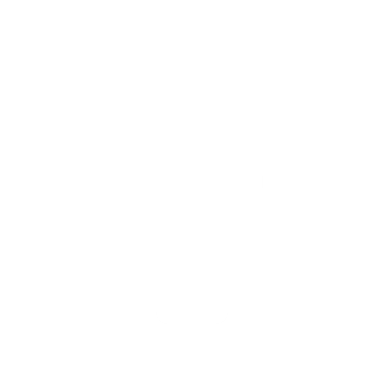 Photo: Tranmautritam
Framtíðarhjólið
Framtíðarhjólið er öflugt tæki til að átta sig á atburðarás og afleiðingum
3
3
3
1
SVIÐSMYNDIN
Í miðjuna skrifar þú örstutta lýsingu á greiningarefninu. T.a.m. þá ákvörðun sem á að greina afleiðingar af.
3
2
2
3
BEINAR AFLEIÐINGAR
Íhugaðu nú strax atburðarásina. Hver afleiðing er skrifuð í hringina sem eru utan um miðjuna. Þetta eru beinar afleiðingar.
2
1
2
2
3
ÓBEINAR AFLEIÐINGAR
Líttu nú á beinu afleiðingarnar.  Hvaða afleiðingar gætu orðið ef slíkt myndi gerast?  Það eru óbeinar afleiðingar. Sambærilegt og á undan, raðaðu þeim í kringum beinu afleiðingarnar og tengdu saman.
3
2
2
3
3
3
3
03. Stefna sem MYNSTUR
Fyrri ákvarðanir og aðgerðir innan fyrirtækisins, geta sýnt sérstakt mynstur. Þetta mynstur getur síðan verið sett inn sem hluti af stefnu.
Stefna er stundum sprottin af sögulegri hegðun og fyrri ákvörðunum. Stöðug og árangursrík starfsemi getur orðið stefna frekar en meðvituð ákvörðun. 
Horfðu á þau mynstur sem þú finnur hjá fólki í fyrirtækinu og í fyrirtækinu sjálfu. Íhugaðu síðan hvort þessi mynstur séu orðin hluti af stefnumótun fyrirtækisins og hvaða áhrif þau hafa á framtíðarstefnumótun
Mynd: fauxels
https://uk.indeed.com/career-advice/career-development/mintzberg-5-ps-of-strategy
04. Stefna sem STAÐA
Stefnan útfrá stöðu á markaði og þeirri samkeppni sem fyrirtæki vill vera í.
Það er mjög mikilvægt að skoða vandlega, hanna, og innleiða af ítrustu varkárni, stefnu fyrirtækis. Það er hún sem ákvarðar stöðu fyrirtækisins á markaði. Hún horfir á hvernig fyrirtækið vill staðsetja sig bæði á markaðnum og í hugum neytenda, til þess að ná samkeppnisyfirburðum. 

Til móta stöðu fyrirtækisins í stefnunni, ættir þú að íhuga innri þætti svo sem tegund og gæði vöru/þjónustu sem boðið er upp á, auk ytri þátta eins og eftirspurn. 

Meira er fjallað um þetta í námskeiðshluta nr. 3.
Photo: Pixabay
Photo: fauxels
Photo: fauxels
https://uk.indeed.com/career-advice/career-development/mintzberg-5-ps-of-strategy
05. Stefna sem SJÓNARHORN
Stefna sem sjónarhorn segir til um hvernig fyrirtæki starfar.
Sjónarhornsþátturinn vísar ekki til neinnar af ofangreindum aðferðum. Þess í stað er stuðst við stærri ramma þar sem fyrirtækið er í brennidepli. Fyrirtækið mótar stefnuna með hliðsjón af mikilvægustu þáttum fyrirtækisins, s.s. hvernig einstakir hagsmunaaðilar (starfsmenn, birgjar, almenningur) skynja fyrirtækið eða hvernig ákvarðanir eru teknar innan ramma/gilda fyrirtækisins. Summa þessara mismunandi sjónarmiða getur verið gagnleg við stefnumótandi ákvarðanatöku.
Photo: Pixabay
https://uk.indeed.com/career-advice/career-development/mintzberg-5-ps-of-strategy
AÐ EFLA STEFNUNA
Líta má á stefnu sem brú á milli nútíðar og framtíðar. Mintzberg Strategy Bridge nálgunin getur hjálpað við að skoða stefnu út frá ólíkum sjónarhornum.
Greindu stefnuna með því að íhuga eftirfarandi:
Hvaðan komum við og hvar erum við?  (Nútíð)
Hvert viljum við fara og vera í framtíðinni? (Framtíð)
Hvernig komumst við frá nútíðinni til framtíðar? (Áætlun)
Mynd: eberhard grossgasteiger
[Speaker Notes: https://slidemodel.com/templates/editable-mintzberg-strategy-bridge-powerpoint-diagram/]
Vertu skapandi þegar þú býrð til stefnu
Með því að fylgja fjórum þrepum er á einfaldan hátt hægt að þróa stefnu, markmið og aðgerðir.
SÝN. Sýnin setur stefnuna; að hinni fullkomnu stöðu. Spurningarnar "Hver vil ég vera?" eða "Hvað vil ég verða?" eru hluti af stefnumörkuninni.
MARKMIÐ. Skiptu stóru myndinni niður, í minni hluta.  Það eru markmið fyrirtækisins.  Þau geta verið magnbundin (þ.e. mælanleg) eða eigindleg (óbeint mælanleg). Auk þess er gerður greinarmunur á milli skammtíma-, miðlungs- og langtímamarkmiða.
STEFNA. Þetta eru þau skref sem þarf að stíga til að ná markmiðum fyrirtækisins. Skrefin eru yfirleitt frekar stór og hvert skref inniheldur nokkrar aðgerðir.
AÐGERÐIRNAR. Stefna er áætlun um rekstur, sem felur í sér ýmsar aðgerðir og ráðstafanir sem mikilvægar eru til þess að vinna sig í þá átt sem stefnan segir.
Vertu skapandi í áætlanagerðinni
Með því að fylgja fjórum þrepum er á einfaldan hátt hægt að þróa stefnu, markmið og aðgerðir.
SÝN
MARKMIÐ
STEFNA
AÐGERÐIR
03
Áhættuþættir & snemmbúin viðvörunarmerki
Snemmbúin hættumerki
Fjögur lykilsvið til að greina hættumerki
1
AtvinnugreininKerfisbundin leit að hættumerkjum í þeirri grein sem fyrirtækið starfar í
Með reglulegu, kerfisbundnu og yfirgripsmiklu hættumati er hægt að greina krísur á frumstigi og grípa svo til mótvægisaðgerða.

Mikilvægt er að leita eftir hættumerkjunum á eftirfarandi sviðum:
2
FyrirtækiðGreining á hættumerkjum sem geta verið innan fyrirtækisins
3
Samband hagsmunaaðilaSum hætta stafar af sambandi við hagsmunaaðila
4
HættumatKerfisbundin skönnun á óbeinum þáttum
1
Atvinnugreinin– Hvernig kemur maður auga á þá þróun sem á sér stað í atvinnugreininni?
Upplýsingar um þróun mála í atvinnugreininni er að finna t.a.m. í fagtímaritum og á vefsíðum á internetinu. Það er mikilvægt að skanna þá stöðugt og vinna úr þessu mikilvægar upplýsingar um greinina. Einnig er mikilvægt að deila þessum upplýsingum með viðeigandi aðilum innan fyrirtækisins (sem og ráðgjöfum fyrirtækisins) og ræða um þessa þróun kerfisbundið.
Það er betur farið yfir þetta í námskeiðshluta nr. 3!
Dagblöð
Tímarit
Geymdu mikilvægar upplýsingar, deildu þeim með þínu teymi og ræddu mögulegar afleiðingar fyrir fyrirtækið
Sjónvarpsfréttir
Fagtímarit
Skoðanakannanir
Vísindagreinar
Internetið
2
Fyrirtækið– Árangursvísar (KPI)
Með því að skoða árangursvísa (KPI) getur það leitt til þess að komið er auga á atriði innan fyrirtækisins sem gera þarf mikilvægar endurbætur á. Á sama tíma eykur þetta skilning á þeirri krísu sem mögulega er að koma upp.
Það er mikið til af upplýsingum  sem hægt er að nota til að bera snemma kennsl á áhættuþætti.
Áskorunin er að skoða á réttum stöðum og nýta sér þessar upplýsingar.  Árangursvísar eru sérstaklega mikilvæg gagnaheimild.
Það er farið betur yfir þetta í námskeiðshluti nr.4!
Til þess að velja rétta árangursvísa (KPI) er mikilvægt að hafa góðan skilning á hvað er mikilvægt fyrir velgengni lítilla og meðalstórra fyrirtækja.
Árangursvísar eru oft notaðir af litlum og meðalstórum fyrirtækjum til að meta árangur eða velgengni tiltekinnar starfsemi.
Árangursvísar snúast um að bera kennsl á, mæla helstu vísa sem segja til um frammistöðu fyrirtækisins og nota til stýringar.
3
Samband við hagsmunaaðila
Stjórnun hagsmunaaðila felur í sér að bera kennsl á þarfir og hagsmuni helstu hagsmunaaðila.  Þetta er gert til að koma í veg fyrir hættur og lágmarka áhættu. Þessi stýring miðar að því að styrkja jákvæð áhrif og lágmarka neikvæð. Þetta er ekki greining sem gerð er í eitt skipti, hún verður að fara fram kerfisbundið og stöðugt. Farið er yfir leiðir til að bera kennsl á, meta og eiga samskipti við hagsmunaaðila í námskeiðshluta nr. 5. Þessi yfirferð hér er gagnleg til að greina gróflega hverjir eru hagsmunaaðilar.
Samfélag
Fjölmiðlar
Íbúar 
Menningar-stofnanir 
Samtök
Þrýstihópar
Fjölmiðla samtök
Samfélagsmiðlar
Vísindin
Hagsmunaaðilar
Atvinnugreinin
Háskólar
Rannsókna- stofnanir
Skoðanir sérfræðinga
Samkeppnisaðilar
Birgjar
Þjónusuaðilar
Fjármagnseigendur
Stjórnmálin
Fyrirtæki
Bankar
Aðrir
Ríkisstjórn & sveitarfélög
Önnur yfirvöld
Starfsmenn
Beinir / óbeinir
Stéttarfélög
4
Nota núverandi úttektir og mat til að koma auga á áhættu
Mörg lítil og meðalstór fyrirtæki framkvæma nú þegar reglulega úttektir og mat í ýmsum tilgangi (t.d. úttekt á birgjum), en alltof oft er litið á þær með einangruðum hætti og eingöngu fyrir tiltekið svið innan starfseminnar. Þegar úttektir og mat frá ólíkum sviðum fyrirtækisins eru teknar saman og horft á það heildrænt er oft mögulegt að teikna mjög skýra mynd af stöðu fyrirtækisins og mögulegum orsökum krísu. Hér eru til hliðar eru sex dæmi um úttektir sem gerðar eru reglulega innan fyrirtækja.  Eru einhverjar úttektir sem gerðar eru og þú þekkir til en eru ekki nefndar hér?

Mikilvægt er að láta þær fylgja með!
Öryggismat / Slysaskráning
Mat á birgjum
Útsetning 
ábyrgðar
Fjárhagsleg úttekt
Áhættugreining
Úttekt á mannauðsmálum
Orsakir krísu innan virðiskeðjunnar
Hjálplegt er að nota virðiskeðjuna til að skoða  hugsanlegar orsakir krísu innan fyrirtækisins
Við erum búin að fara yfir nokkrar leiðir til að finna snemmbúin hættumerki. 
 Að greina virðiskeðjuna er einnig öflug leið til að átta sig á og fylgjast með áhættuþáttum.
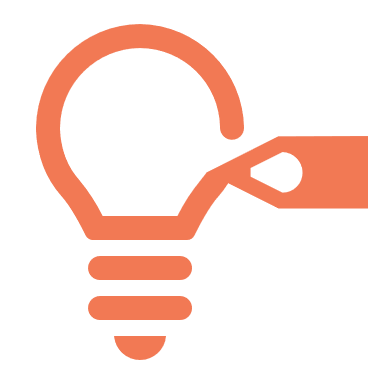 Þetta myndband útskýrir virðiskeðjuna: https://www.youtube.com/watch?v=SI5lYaZaUlg
Mynd: cottonbro studio
Að greina krísu snemma– Virðiskeðjan
Hægt er að kortleggja snemmbúin viðvörunarmerki með því að nota virðiskeðju Porter
Virðiskeðjan er líkan sem lýsir allri starfsemi fyrirtækis sem þarf til að búa til vöru eða þjónustu. 

Með þessu líkani er hægt að sjá hvaða vinnuferlar og starfsþættir eiga þátt í verðmætasköpuninni.

Hugmyndin var fyrst gefin út árið 1985 af Michael E. Porter í bók hans um samkeppnisforskot:

"Every company is a collection of activities through which its product is designed, manufactured, distributed, delivered and supported. All these activities can be represented in a value chain.“
HELSTU VINNUFERLAR OG STARFSÞÆTTIR
MARKAÐS- OG SÖLUTENGT STARF
AÐSTREYMI OG MÓTTAKA AÐFANGA
FRÁGANGUR VÖRU, GEYMSLA OG DREIFING
FRAMLEIÐSLA / REKSTUR
ÞJÓNUSTA
VIRÐI
STJÓRNUN, SKIPULAG OG INNVIÐIR TIL STUÐNINGS AÐALSTARFSEMINNI
STJÓRNUN MANNAUÐS
TÆKNILEGUR STUÐNINGUR VIÐ STARFSEMINA
INNKAUP OG ÖNNUR ÖFLUN AÐFANGA
INNKAUP OG ÖNNUR ÖFLUN GAGNA
FERLAR TIL STUÐNINGS STARFSEMINNI
Virðiskeðjan sem tól til greiningar á mögulegri krísu
Hægt er að kortleggja snemmbúin hættumerki með því að nota virðiskeðju Porter
Orsakir krísu er hægt að finna í öllum sviðum rekstrar
Hér notum við virðiskeðjuna sem grunn. 

Í sumum fyrirtækjum eru ekki allir þessir þættir og ferlar til staðar (t.a.m. þjónusta)

Lærðu að bera kennsl á mögulega þætti sem geta valdið krísu, með því að horfa á virðiskeðjuna
HELSTU VINNUFERLAR OG STARFSÞÆTTIR
MARKAÐS- OG SÖLUTENGT STARF
AÐSTREYMI OG MÓTTAKA AÐFANGA
FRÁGANGUR VÖRU, GEYMSLA OG DREIFING
OPERATIONS
FRAMLEIÐSLA / REKSTUR
INBOUND
LOGISTICS
OUTBOUND
LOGISTICS
MARKETING
AND SALES
ÞJÓNUSTA
CRISIS
KRÍSA
STJÓRNUN, SKIPULAG OG INNVIÐIR TIL STUÐNINGS AÐALSTARFSEMINNI
FIRM INFRASTRUCTURE
HUMAN RESOURCE MANAGEMENT
STJÓRNUN MANNAUÐS
TÆKNILEGUR STUÐNINGUR VIÐ STARFSEMINA
TECHNOLOGY DEVELOPMENT
PROCUREMENT
INNKAUP OG ÖNNUR ÖFLUN GAGNA
FERLAR TIL STUÐNINGS STARFSEMINNI
Virðiskeðjan sem tól til greiningar á mögulegri krísu
Að koma í tíma auga á vandamál, sem felast í innviðum fyrirtækisins
Orsakir krísu geta legið í öllum sviðum fyrirtækisins. Að jafnaði er ekki hægt að rekja krísu til eins þáttar heldur til margra sem í sameiningu hafa fjölþættar afleiðingar og áhrif.
FRAMLEIÐSLA / REKSTUR
HELSTU VINNUFERLAR OG STARFSÞÆTTIR
AÐSTREYMI OG MÓTTAKA AÐFANGA
FRÁGANGUR VÖRU, GEYMSLA OG DREIFING
MARKAÐS-SETNING OG SALA
ÞJÓNUSTA
KRÍSA
Sú krísa sem fylgdi Covid-19 sýndi mikilvægi þess að horfa fram í tímann, stefnumörkun fyrirtækja skiptir þar öllu máli.  Ef fyrirtækið er fyrir á erfiðum stað getur skammtíma tekjutap verið loka höggið.
STJÓRNUN, SKIPULAG OG INNVIÐIR TIL STUÐNINGS AÐALSTARFSEMINNI
STJÓRNUN MANNAUÐS
TÆKNILEGUR STUÐNINGUR VIÐ STARFSEMINA
INNKAUP OG ÖNNUR ÖFLUN GAGNA
FERLAR TIL STUÐNINGS STARFSEMINNI
Að koma í veg fyrir krísu á frumstigi með að horfa á innviði fyrirtækis.
Mynd: Max Bender
Virðiskeðjan sem tól til greiningar á mögulegri krísu
Komdu í tíma auga á, vandamál sem geta komið upp tengt mannauðinum
FRAMLEIÐSLA / REKSTUR
HELSTU VINNUFERLAR OG STARFSÞÆTTIR
AÐSTREYMI OG MÓTTAKA AÐFANGA
FRÁGANGUR VÖRU, GEYMSLA OG DREIFING
OPERATIONS
INBOUND
LOGISTICS
OUTBOUND
LOGISTICS
MARKAÐS-SETNING OG SALA
MARKETING
AND SALES
ÞJÓNUSTA
SERVICE
CRISIS
KRÍSA
Allt sem leiðir til þess að fyrirtæki getur ekki starfað á fullum krafti vegna skorts á starfsfólki. Þetta undirstrikar mikilvægi snjallrar mannauðsstjórnunar.
STJÓRNUN, SKIPULAG OG INNVIÐIR TIL STUÐNINGS AÐALSTARFSEMINNI
STJÓRNUN MANNAUÐS
TÆKNILEGUR STUÐNINGUR VIÐ STARFSEMINA
TECHNOLOGY DEVELOPMENT
INNKAUP OG ÖNNUR ÖFLUN GAGNA
PROCUREMENT
FERLAR TIL STUÐNINGS STARFSEMINNI
MÆLINGAR TENGDAR MANNAUÐNUM
Með því að skoða vel mannauðsmálin er hægt að sjá margvíslegar vísbendingar um krísu á fyrstu stigum.  Starfsmenn geta gefið góðar vísbendingar um stöðu mála innan fyrirtækisins – jafnvel þó þeir nái ekki að koma auga á það beint og koma jafnvel ekki orðum að því.  Notaðu þessar upplýsingar fyrir greiningu:
Veikindaleyfi
Hefur veikindaleyfum fjölgað?
Tími sem tekur að finna  hæft fólk í stöður innan fyrirtækisins
Er erfiðara að fá starfsfólk?  Þarftu að bjóða hærri laun en vanalega til að fá hæft fólk í vinnu?
Handahófskenndar starfsumsóknir
Eru færri að senda inn opnar atvinnuumsóknir?
Einkunnir/umfjöllun um fyrirtækið sem vinnuveitanda
Fylgist þú með umræðu um þig sem vinnuveitenda á netinu ?
Ertu með uppbyggilega, opna fyrirtækjamenningu? Hefur hugarástand eða menning í fyrirtækinu eitthvað breyst?
Menning tengd endurgjöf
Virðiskeðjan sem tól til að greina mögulega krísu
Komdu í tíma auga á vandamál tengt tækni
Nýsköpun borgar sig: Í Covid-19 alheimsfaraldrinum mátti sjá að hótel sem voru með gagnaumsjónarkerfi, áttu í mörgum tilfellum mun auðveldara með að stýra mikilvægum þáttum rekstrar (svo sem skipulagningu og innheimtu) að heiman. Með slíkum kerfum er hægt að fylgjast mun betur með afpöntunum og því ferli sem þeim fylgja. Snjall lausnir og mælingar, stýring á rafmagni og vatnsnotkun getur dregið úr kostnaði í krísu.
FRAMLEIÐSLA / REKSTUR
HELSTU VINNUFERLAR OG STARFSÞÆTTIR
AÐSTREYMI OG MÓTTAKA AÐFANGA
FRÁGANGUR VÖRU, GEYMSLA OG DREIFING
MARKAÐS-SETNING OG SALA
ÞJÓNUSTA
CRISIS
KRÍSA
STJÓRNUN, SKIPULAG OG INNVIÐIR TIL STUÐNINGS AÐALSTARFSEMINNI
STJÓRNUN MANNAUÐS
TÆKNILEGUR STUÐNINGUR VIÐ STARFSEMINA
INNKAUP OG ÖNNUR ÖFLUN GAGNA
FERLAR TIL STUÐNINGS STARFSEMINNI
Komdu snemma í veg fyrir krísu tengdum mannauðinum
Mynd: Belle Co
Frekari upplýsingar um hvernig á að takast á við mannauðsmál í krísu, má sjá í námskeiðshluta nr. 5.
MÆLINGAR TENGDUM RANNSÓKNUM OG ÞRÓUN (NÝSKÖPUN)
Sú manneskja eða það teymi sem ber ábyrgð á þróun nýjunga er mikilvæg fyrir sjálfbæran árangur fyrirtækisins. Þess vegna er sérstaklega mikilvægt að fylgjast með þessu sviði. Hugsanlegar leiðir til að fylgjast með þessu innan starfseminnar eru meðfylgjandi:
Tíminn sem þarf til að undirbúa nýjungar
Upphæðir fjárfestinga í rannsóknum og þróun sem hlutfall af sölu
Fjöldi nýrra vara/þjónustu
Fjöldi vara/þjónustu í þróun
Sparnaður í útgjöldum vegna rannsókna og þróunar / nýsköpunar
Til þess að koma snemma í veg fyrir krísu tengdri tækni
Mynd: Chokniti Khongchum
Virðiskeðjan sem tól til að greina mögulega krísu
Að koma snemma auga á vandamál tengt innkaupum
Þróunin sem varð vegna stríðsins í Úkraínu hefur sýnt fram á að það að vera háð/-ur fáum birgjum getur leitt til að; vara og/eða þjónustan berist ekki, skorts á aðföngum, og töluverðum verðsveiflum, sem getur verið sérstaklega erfitt fyrir lítil fyrirtæki sérstaklega.
FRAMLEIÐSLA / REKSTUR
HELSTU VINNUFERLAR OG STARFSÞÆTTIR
AÐSTREYMI OG MÓTTAKA AÐFANGA
FRÁGANGUR VÖRU, GEYMSLA OG DREIFING
OPERATIONS
INBOUND
LOGISTICS
OUTBOUND
LOGISTICS
MARKAÐS-SETNING OG SALA
MARKETING
AND SALES
ÞJÓNUSTA
SERVICE
CRISIS
KRÍSA
STJÓRNUN, SKIPULAG OG INNVIÐIR TIL STUÐNINGS AÐALSTARFSEMINNI
FIRM INFRASTRUCTURE
HUMAN RESOURCE MANAGEMENT
STJÓRNUN MANNAUÐS
TÆKNILEGUR STUÐNINGUR VIÐ STARFSEMINA
TECHNOLOGY DEVELOPMENT
INNKAUP OG ÖNNUR ÖFLUN GAGNA
PROCUREMENT
FERLAR TIL STUÐNINGS STARFSEMINNI
MÆLINGAR TENGT INNKAUPUM
Í mörgum fyrirtækjum eru innkaupin helsti kostnaðarliðurinn og aðfangakeðjan því lykilatriði í rekstrinum. Hér má finna fjölbreyttar upplýsingar sem ætti að skoða.
Eru birgjar þínir að uppfylla kröfur þínar?
Hlutfall fylgni
Mikilvægt er að fylgjast með hve háður þú ert einstaka birgjum
Fjöldi birgja
Hlutfall galla hjá birgjum
Að meta gæði birgja
Fylgjast vel með og stýra þeim kostnaði sem fylgir innkaupunum.
Innkaupakostnaður
Rekstrarsamningar og kostnaðaraðhald
Straumlínulaga sparnað
Að koma snemma í veg fyrir krísu tengda innkaupum
Mynd: Wendy Wei
Virðiskeðjan sem tól til að greina mögulega krísu
Að koma snemma auga á vandamál tengt vöruflæði.
FRAMLEIÐSLA / REKSTUR
HELSTU VINNUFERLAR OG STARFSÞÆTTIR
AÐSTREYMI OG MÓTTAKA AÐFANGA
FRÁGANGUR VÖRU, GEYMSLA OG DREIFING
MARKAÐS-SETNING OG SALA
ÞJÓNUSTA
CRISIS
KRÍSA
Hér er ekki aðeins verið að tala um vörur: Eftir að mikill fjöldi ferðamanna leiddi til stórfelldra skipulagsvandamála í Feneyjum verða ferðamenn í dag að bóka komu sína í sögufrægu miðborgina, fyrirfram. Þessi ráðstöfun var gerð til að reyna að stýra betur flæði ferðamanna til staðarins.
STJÓRNUN, SKIPULAG OG INNVIÐIR TIL STUÐNINGS AÐALSTARFSEMINNI
STJÓRNUN MANNAUÐS
TÆKNILEGUR STUÐNINGUR VIÐ STARFSEMINA
TECHNOLOGY DEVELOPMENT
INNKAUP OG ÖNNUR ÖFLUN GAGNA
PROCUREMENT
FERLAR TIL STUÐNINGS STARFSEMINNI
Mælingar tengdar vöruflæði
Árangursvísar tengdir vöruflæðinu eru notaðir af vörustjórum til að fylgjast með, sjá fyrir og hámarka öll flutningsferli.
Þessar mælingar tengjast meðal annars flutningum, vöruhúsum og aðfangakeðjunni á meðal fleiri þátta
Mikilvægt að fylgjast með hvort pantanir séu afgreiddar rangar
Nákvæmni pantana
Greining á öllum kostnaðarliðum sem tengist flutningi
Flutningskostnaður
Kostnaður tengdur geymslum
Hagræðing í útgjöldum vegna vöruhúss
Fjöldi sendinga
Að vita hversu margar pantanir eru sendar út
Nákvæmni í birgðahaldi
Að forðast vandamál vegan ónákvæmni í birgðahaldi
Að koma snemma í veg fyrir krísu tengt vöruflæðinu
Mynd: Alexander Isreb
Virðiskeðjan sem tól til að greina mögulega krísu
Að koma snemma auga á vandamál tengt rekstrinum/framleiðslu
FRÁGANGUR VÖRU, GEYMSLA OG DREIFING
FRAMLEIÐSLA / REKSTUR
HELSTU VINNUFERLAR OG STARFSÞÆTTIR
AÐSTREYMI OG MÓTTAKA AÐFANGA
MARKAÐS-SETNING OG SALA
ÞJÓNUSTA
CRISIS
KRÍSA
Covid-19 heimsfaraldurinn og krísan sem honum fylgdi, sýndi að fyrirtæki sem brugðust fljótt við breyttum aðstæðum gátu lágmarkað afleiðingar krísunnar innan fyrirtækisins, t.a.m. með sýndarferðum, matreiðslunámskeið á netinu, heimsendingum og fleira.
STJÓRNUN, SKIPULAG OG INNVIÐIR TIL STUÐNINGS AÐALSTARFSEMINNI
HUMAN RESOURCE MANAGEMENT
STJÓRNUN MANNAUÐS
TÆKNILEGUR STUÐNINGUR VIÐ STARFSEMINA
TECHNOLOGY DEVELOPMENT
INNKAUP OG ÖNNUR ÖFLUN GAGNA
PROCUREMENT
FERLAR TIL STUÐNINGS STARFSEMINNI
Mælingar frá rekstri/framleiðslu
Árangursvísar tengdir rekstri/framleiðslu eru mælanleg gildi sem lýsa afkomu fyrirtækja til styttri tíma. Þessir vísar eru notaðir til að fylgjast með ferlum, bæta skilvirkni og hjálpa fyrirtækjum til að meta árangur. Að velja rétta árangurvísa er auðvitað háð því viðskipta-módeli sem unnið er eftir. Hér eru nokkur dæmi um vísa sem notaðir eru innan framleiðslu-fyrirtækja.
Að fylgjast með kostnaði sem verður til við framleiðslu vörunnar
Framleiðslukostnaður
Fylgstu með og mældu fjölda kvartana (og ástæðanna fyrir þeim)
Vörum skilað
Mikilvægt er að skilja frammistöðu framleiðsluferilsins
Rétt í fyrsta skipti
Fylgstu með magninu sem hægt er að framleiða
Framleiðslumagn
Kostnaður á einingu
Fylgstu með og fínstilltu einingakostnaðinn
Að koma snemma í veg fyrir krísu tengdri rekstri/framleiðslu
Mynd: Alex Green
Virðiskeðjan sem tól til að greina mögulega krísu
Að koma snemma auga á vandamál tengt markaðssetningu og sölu
FRÁGANGUR VÖRU, GEYMSLA OG DREIFING
FRAMLEIÐSLA / REKSTUR
HELSTU VINNUFERLAR OG STARFSÞÆTTIR
AÐSTREYMI OG MÓTTAKA AÐFANGA
MARKAÐS-SETNING OG SALA
ÞJÓNUSTA
CRISIS
KRÍSA
Krísan sem fylgdi Covid-19 sýndi okkur að með því að bregðast fljótt við með kynningu og sölu á netinu, eða aðlaga verð, getur verið lyftistöng til að draga úr áhrifum krísu á fyrirtæki
STJÓRNUN, SKIPULAG OG INNVIÐIR TIL STUÐNINGS AÐALSTARFSEMINNI
STJÓRNUN MANNAUÐS
TÆKNILEGUR STUÐNINGUR VIÐ STARFSEMINA
INNKAUP OG ÖNNUR ÖFLUN GAGNA
FERLAR TIL STUÐNINGS STARFSEMINNI
Mælingar úr markaðssetningu og sölu
Hér finnur þú mælikvarða sem tengjast viðskiptavinum, árangursvísar sem hægt er að líta á við greiningu á fyrirtækinu þínu.
Arðsemi markaðsmála
Hversu vel nýtist fjármagnið sem fer í markaðsmál?
Hve miklu ættir þú að eyða í markaðsmál til að vekja áhuga mögulegra neytenda
Kostnaður í markaðsmál
Er salan að aukast? Ertu að ná sölumarkmiðum?
Sölu markmið
Kostnaður við öflun nýrra viðskipta
Er kostnaður við öflun nýrra viðskipta hagkvæmur?
Að koma snemma í veg fyrir krísu tengdri markaðssetningu og sölu
Mynd: Canva Studio
Virðiskeðjan sem tól til að greina mögulega krísu
Að koma snemma auga á vandamál tengdum þjónustu
FRÁGANGUR VÖRU, GEYMSLA OG DREIFING
FRAMLEIÐSLA / REKSTUR
HELSTU VINNUFERLAR OG STARFSÞÆTTIR
AÐSTREYMI OG MÓTTAKA AÐFANGA
MARKAÐS-SETNING OG SALA
ÞJÓNUSTA
CRISIS
KRÍSA
Á krísutímum er góð þjónusta nauðsynleg til að viðhalda trausti viðskiptavina.  Taka skal áhyggjur viðskiptavina alvarlega og mikilvægt er að vera  í opinskáum samskiptum við þá og vertu lausnamiðuð/-aður.
STJÓRNUN, SKIPULAG OG INNVIÐIR TIL STUÐNINGS AÐALSTARFSEMINNI
STJÓRNUN MANNAUÐS
TÆKNILEGUR STUÐNINGUR VIÐ STARFSEMINA
INNKAUP OG ÖNNUR ÖFLUN GAGNA
FERLAR TIL STUÐNINGS STARFSEMINNI
Mælingar í tengslum við þjónustu
Þessar mælingar geta verið gagnlegar til að fylgjast  með og til að bæta þjónustu við viðskiptavini
Ánægja viðskipta skiptir öllu máli en erfitt að mæla
Ánægja viðskiptavina
Meðmælaskorið (NPS) mælir líkurnar á því að viðskiptavinir þínir mæli með fyrirtækinu/vörunni
Meðmælaskor (NPS)
Viðbragðstími
Hraði er mikilvægur þáttur í ánægju viðskiptavina
Í hve miklu mæli eru viðskiptavinir að koma aftur
Endurkomuhlutfall
Þjónustugæði
Gæði þjónustu + ánægja viðskiptavina
Að koma snemma í veg fyrir krísu í tengslum við þjónustu við viðskiptavini
Photo: Andrea Piacquadio
Helstu árangursvísar sem hægt er að horfa á til að greina krísu
Árangursvísar geta verið öflugt tæki til að mæla og meta árangur fyrirtækis
Það skiptir máli að átta sig á því hvaða þættir það eru í rekstrinum sem skipta mestu máli fyrir velferð fyrirtækisins og í framhaldinu að velja viðeigandi árangursvísa. Með því er kerfisbundið hægt að greina og fylgjast með breytingum á markaði og breytingum innan fyrirtækisins. Ef veruleg breyting verður á einhverjum vísi, er tilefni til að skoða betur hvað er að gerast og ræða við viðeigandi aðila og ef þörf krefur að gera viðeigandi ráðstafanir.
Fjármagnsmarkaður
Skipulagsþróun
Vextir, gengi
Mótteknar pantanir/ Viðskiptaumhverfi  / Viðhorf neytenda
Fjármál
Tækni / rannsóknir og þróun
08
07
Skammtíma lausafjáráætlun/ 3 ára áætlun / 1 árs spá / Viðskiptakröfur /Viðskiptaskuldir
Nýir ferlar + tækni / Neytendahegðun / Fjöldi verkefna í þróun / Fjöldi eigin einkaleyfa/ Veitt markaðsleyfi / Rannsóknar- og þróunarkostnaður
01
06
Sala
Starfsmenn
02
Fjöldi fyrirspurna á tímabili / Þróun í atvinnugreininni (sem síðar getur haft áhrif á pantanir þínar) / Tekjur / Verð / Verð og vörustefna keppinauta þinna / Tapaðar pantanir
Sveiflur / Veikindafrí/ Aldurssamsetning
05
03
04
Framleiðsla
Innkaup
Aldurssamsetning véla / óunnin verk / nýting afkastagetunnar / Orkunotkun / rusl / Kostnaður við léleg gæði / Viðhaldskostnaður
Hráefnisverð / Birgðir / Gæði keyptra vara/þjónustu og fylgni birgja við afhendingardaga
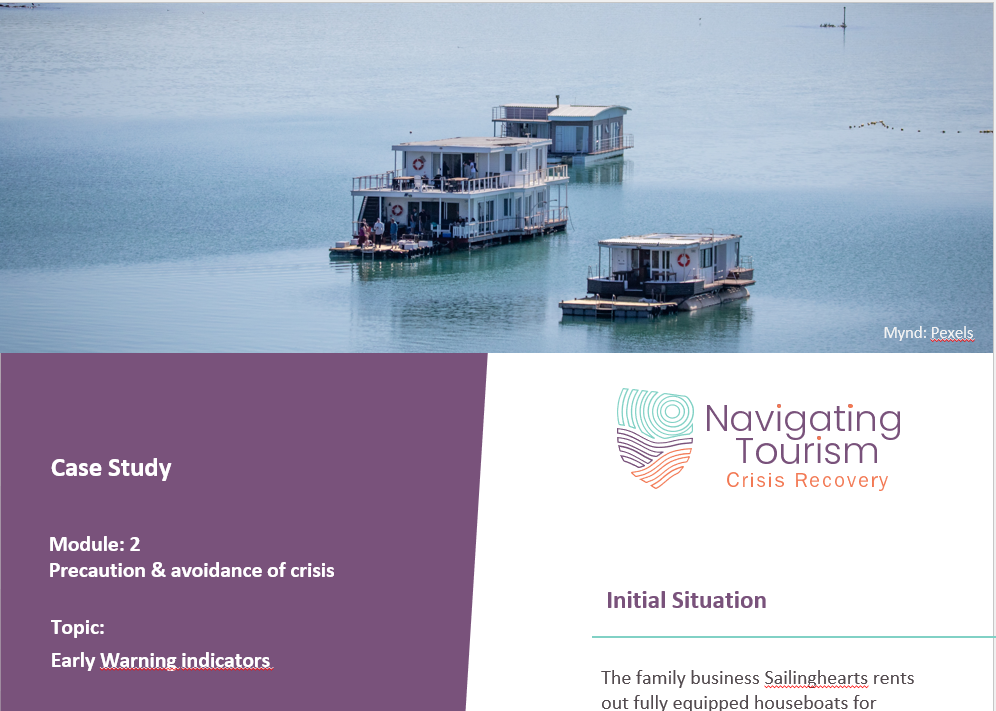 Árangursmælikvarðar í raunheimum
Raundæmi
Vinsamlegast skoðaðu dæmisögu nr. 1 sem fjallar um fyrirtæki sem leigir út smábáta og nýtir sér árangursmælikvarða (KPI) sem vísa um hættu.
04
Rekstrarsamfellu stjórnun
HRINGRÁS REKSTRARSAMFELLU STJÓRNUNAR
Stjórnun rekstrarsamfellu (Business Continutiy Management=BCM) snýr að því  að endurheimta viðskipti og endurheimta starfsemina þegar krísa kemur upp.
Mikilvægt er að skilja sinn eigin rekstur
Áætlanagerð um samfellu í rekstri snýr að því að setja fram ferli fyrir forvarnir og endurheimt til að vinna gegn hugsanlegum ógnum við fyrirtæki. Auk forvarna er markmiðið að setja fram ferli fyrir áframhaldandi bata á meðan á framkvæmd björgunaraðgerða stendur.
Áætlanir varðandi samfellu í viðskiptum
Að ástunda viðhald og endurskoðun
BCM
Að byggja upp og innleiða BCM menningu
Þróa og innleiða BCM viðbrögð
STÝRING REKSTRARSAMFELLUNNAR
Skuldbinding stjórnar og þátttaka þeirra
Mikilvægt er að yfirstjórn og lykilstarfsmenn styðji BCM. 
Burðarstólparnir eru:
Skipulag, stefna og stoðir
Hlutverk, ábyrgðaskylda, ábyrgð og umboð til athafna
Fjármál og úrræði/auðlindi
Fullvissun
Breytingastjórnun
Upplýsingar og mælikvarðar fyrir stjórnun
UMRÆÐUR:
Hvað finnst þér:
ER HÆGT AÐ KOMA Í VEG FYRIR KRÍSU INNAN FYRIRTÆKIS?
Lesefni:
Stuttar en áhugaverðar greinar sem okkur finnst vera fræðandi…
Lesefni sem mælt er með:
5 SWOT Analysis Examples - Small Business Trends (smallbiztrends.com)
Portfolio Analysis and Investment Review Reduce Risk (thebalancemoney.com)
Accountancy-Europe-SME-risk-management-series-introduction-paper.pdf (accountancyeurope.eu)
5 Steps in a Business Process Management Life cycle – Customer Service Blog from HappyFox
Sgro et al (2021): Causes of Corporate Crisis : An Investigation on SMEs to support the learning process. Rivista Piccol Impresa, Issue 3 (https://journals.uniurb.it/index.php/piccola/article/view/2856/2993)
Vargo/Seville (2017): Crisis Strategic Planning for SMEs; Finding the Silver Lining, International Journal of Production Research – Creating resilient SMEs special issue , Vol. 49, Issue 18 (https://resorgs.org.nz/wp-content/uploads/2017/07/crisis_strategic_planning_for_smes.pdf) 
KPI | Essential key performance indicators for small business
Ghaderi et al. (2014): Organizational Learning in Tourism Crisis Management: An Experience from Malaysia. Journal of Travel & Tourism Marketing, 31(5), p. 627-648. (https://www.tandfonline.com/doi/full/10.1080/10548408.2014.883951?casa_token=_SGxXQB5U7QAAAAA%3Ax6vigBqAtGsMyP-eGttGU9iLxjATe4XCzg3BnveOwkYrhSlwWOpknOd2Ca73-pooM61c9fTeGJ9EaA) 
The Futures Wheel - Identifying Consequences of a Change (mindtools.com)
https://www.tourismrecovery.eu/
Næst: Námskeiðshluti 3
https://www.facebook.com/tourismcrisisrecovery
Að takast á við krísu (Viðbragðsstjórnun)